Gëm
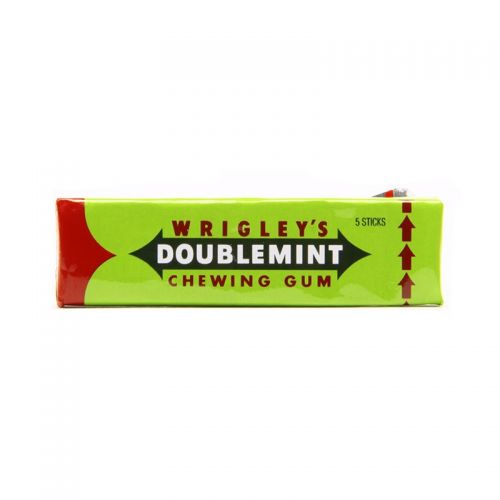 Legacy began as the Latin word legatus as a person sent as a representative.

An ambassador serving as an envoy, 
an appointed messenger, a person chosen and sent on a mission.
La palabra legado comenzó como la palabra latina legatus que significa una persona enviada como representante. 

Un legatus era un embajador que servía
como un mensajero designado,
Una persona elegida y enviada en una misión.
At the end of our days our legacy is how we’ve represented the One who sent us out with a purpose as His ambassador into the nations.
Al final de nuestros días, nuestro legado es cómo hemos representado a Aquel que nos envió con un propósito como sus embajadores en las naciones.
Our greatest legacy is the influence we exercise in the lives of others in our obedient service to God.

Nuestro mayor legado es la influencia que ejercemos en las vidas de los demás en nuestro servicio obediente a Dios.
The people of Israel were obedient to leave Egypt but that didn’t give them automatic faith to enter the Promised Land.

El pueblo de Israel fue obediente a abandonar Egipto, pero eso no les dio fe automática para entrar en la Tierra Prometida.
Past success, past obedience does not equal present and future faith.

El éxito pasado, la obediencia pasada no es igual a la fe presente y futura.
What are the unseen barriers that keep us from living 
home-building, 
neighborhood-redeeming,
community-transforming, 
world-shaping legacies?!
Too often we shrink back as we face the mammoth calling God places before us because we fear to risk in the unknown, to step blindly into the promises of God.
“For it will be like a man going on a journey, who called his servants and entrusted to them his property. To one he gave five talents, to another two, to another one, to each according to his ability. Then he went away. He who had received the five talents went at once and traded with them, and he made five talents more. So also he who had the two talents made two talents more. But he who had received the one talent went and dug in the ground and hid his master's money. Now after a long time the master of those servants came and settled accounts with them.
Matthew 25.14-23
And he who had received the five talents came forward, bringing five talents more, saying, ‘Master, you delivered to me five talents; here, I have made five talents more.’ His master said to him, ‘Well done, good and faithful servant. You have been faithful over a little; I will set you over much. Enter into the joy of your master.’ And he also who had the two talents came forward, saying, ‘Master, you delivered to me two talents; here, I have made two talents more.’ His master said to him, ‘Well done, good and faithful servant. You have been faithful over a little; I will set you over much. Enter into the joy of your master.’
Matthew 25.14-23
He also who had received the one talent came forward, saying, ‘Master, I knew you to be a hard man, reaping where you did not sow, and gathering where you scattered no seed, so I was afraid, and I went and hid your talent in the ground. Here, you have what is yours.’ But his master answered him, ‘You wicked and slothful servant! You knew that I reap where I have not sown and gather where I scattered no seed?
Matthew 25.24-30
Then you ought to have invested my money with the bankers, and at my coming I should have received what was my own with interest. So take the talent from him and give it to him who has the ten talents. For to everyone who has will more be given, and he will have an abundance. But from the one who has not, even what he has will be taken away. And cast the worthless servant into the outer darkness. In that place there will be weeping and gnashing of teeth.’
Matthew 25.24-30
The servant was well aware of his master’s nature as a risk-taker, but didn’t apply that knowledge to his own life and legacy in service to his Master.

El sirviente era muy consciente de que su amo se arriesgaba, pero nunca aplicó ese conocimiento a su propia vida y legado en su servicio a su Señor.
“The Church is not meant to call men and women out of the world into a safe religious enclave, but to call them out in order to send them back as agents of God's kingship.”
Lesslie Newbigin
“Go and make disciples of all nations, baptizing them in the name of the Father and of the Son and of the Holy Spirit, teaching them to observe all that I have commanded you. And behold, I [Jesus] am with you always, to the end of the age.”
Matthew 28.19-20
Gëm